Diff. dg. ascitu, Cirhóza jater
Ascites
Zvýšený objem volné tekutiny v dutině břišní
Fyziologicky 150 ml
Patofyziologie ascitu
Portální hypertenze
Zvýšená produkce lymfy
Hypoalbuminémie
Zpětné vstřebávání sodíku v ledvinách
Portální hypertenze
Zvýšení portosystémového tlakového gradientu nad 5 mm Hg
          - klinicky závažná nad 10 mm Hg
Komunikace v. mes. inf. a v. pudend. v distálním rektu
Rekanalizace zbytku v. umb. – Caput medusae
Komunikace periesofag. žil s v. gastrica sin. – jícnové varixy
          - dilatované a vinuté varixy v jícnu a fundu (nad 10 mm Hg)
          - významné krvácení (nad 12 mm Hg)
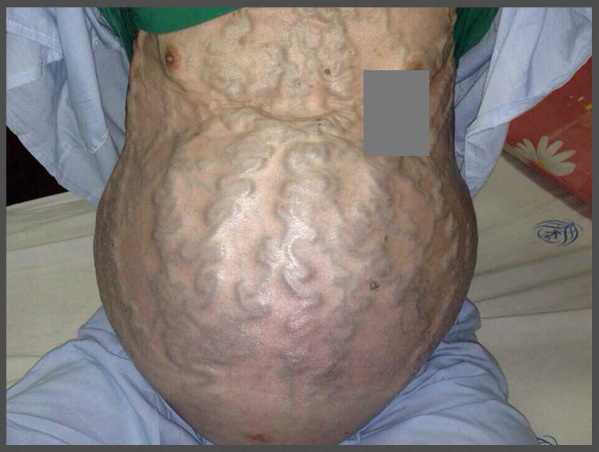 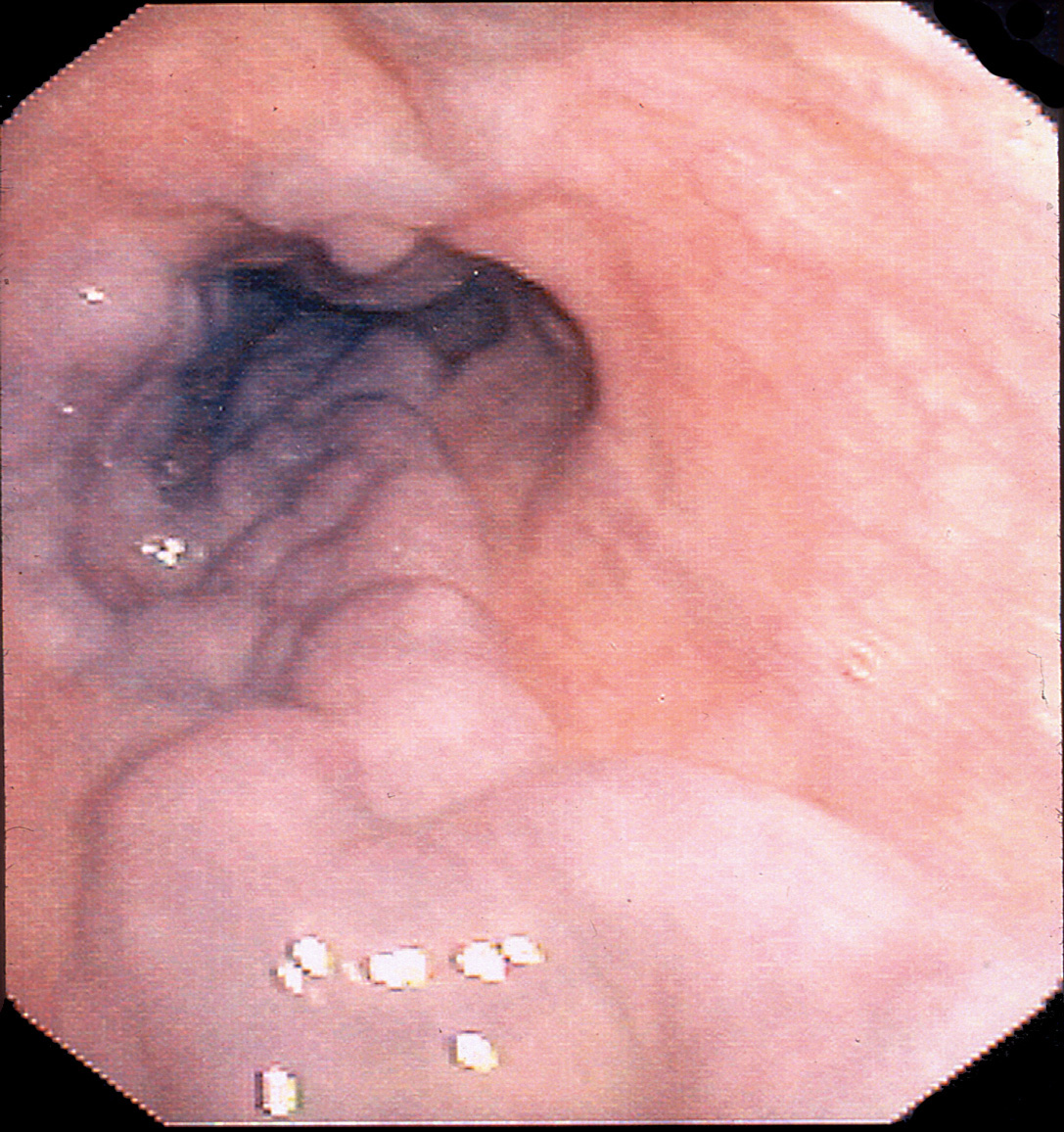 Etiopatogeneze PH
Prehepatální – trombóza v. lienalis, v. portae
Intrahepatální
         - presinusoidální ( schistosomiáza, metastázy, myeloproliferace)
         - sinusoidální ( jaterní cirhóza)
         - postsinusoidální ( venookluzivní nemoc)
Posthepatální – Budd-Chiariho syndrom, kostriktivní perikarditída, SS
Komplikace PH
Krvácení z jícnových varixů
Ascites
Spontánní bakteriální peritonitída (SBP)
Jaterní encefalopatie
Hepatorenální syndrom
Spontánní bakteriální peritonitída (SBP)
Bakteriální infekce ascitické tekutiny bez zjistitelného, chirurg. řešitelného zdroje infekce
Častá komplikace cirhotického ascitu (10 – 30%)
Vysoká mortalita ( do 1 roku zemře 50 – 75%)
Zdroj – neporušené střevo – translokace bakterií z lumen
Původce – aerobní G- bakterie, kultivace většinou negat.
Klinický obraz nespecifický – kumulace ascitu, malá odpověď na diuretika, subfebrilie, bolesti břicha
Spontánní bakteriální peritonitída (SBP)
Dg.- vyšetření ascitu – kultivace, počet neutrofilu nad 0,25 x109/l
Th.- okamžitě po nálezu granulocytózy
        -  Cefotaxim 2g i.v. á 8-12 h, Norfloxacin 400 mg p.o.,                       	Augmentin 1,2g á 6h i.v./p.o., Biseptol 480 mg 1x týdně jako    	prevence
Jaterní encefalopatie
Komplexní, reverzibilní, neuropsychiatrický syndrom charakterizovaný poruchami vědomí, chování, neurolog. poruchami v důsledku onemocnění jater
Kvůli PH dochází ke vstupu toxinů ze střeva do systémového řečistě, hlavně amoniaku
4 stupně: 1. euforie/deprese, bradypsychismus, poruchy spánku
                     2. zhoršení prvotních sympt., inkontinence, somnolence
                     3. sopor, nemocný nespolupracuje, zmatený, neklidný
                     4. kóma
Jaterní encefalopatie
KO – poruchy vědomí, flapping tremor – asterixis, konstrukční apraxie,
            foetor hepaticus
Dg. – klinický obraz, zvýšený amoniak, nespecif. změny na EEG
Th. – odstranění vyvolávajících faktorů, omezení bílkovin,resp.    	záměna za rostlinné (0,5 g/kg/den), nevstřebatelná ATB                      	(Rifaximin, metronidazol), laktulóza (změna pH sníží resorbci 	amoniaku + laxativní účinek)
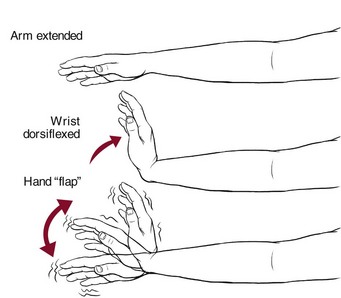 Hepatorenální syndrom
Funkční selhání ledvin při jaterním onemocnění s PH
Etio.: Systémové cirkulační změny při PH
Typ I.: Rychle progredující – zvojnásobení kreatininu během 2 týdnu
Typ II.: Pomalu progredující 
Dg.: GFR pod 40 ml/min, kreatinin nad 135 umol/l, sodík v moči pod 10 mmol/l, osmolalita moči vyšší než plasmatická
Th.: vyloučení vyvolávajících faktorů ( nefrotoxická medikace, NSAID, diuretika, léčba bakt. infekce, krvácení do GIT), TIPS, hemodialýza
Ascites
Zvýšený objem volné tekutiny v dutině břišní
Fyziologicky 150 ml
Klasifikace ascitu
A) klinicky podle množství tekutiny
        - Ascites patrný pouze zobraz. metodami
        - Ascites zjistitelný fyzikálním vyšetřením
        - Ascites tenzní
B) Podle příčiny vzniku
        - Cirhotický (70 – 80%) 
        - Necirhotický 
              - karcinomatóza peritonea, HCC, jaterní metastázy, trombóza v.     	       	     portae, chylózní ascites u lymfomu, SS, nefrotický  	  		      	     syndrom,tuberkulóza, FHC syndrom, pankreatický a biliární původ
Etiopatogeneze ascitu
PH zvyšuje tlak v jaterních sinusoidech
Sinusoidy jsou volně prostupné pro albumin, který se dotává do extravaskul. prostoru
Dochází ke zvýšenému úniku tekutiny do intersticia
Drenáž lymfatickými cestami nestačí a přebytek tekutiny uniká povrchem jater do peritonea
Klinický obraz ascitu
GIT dyskomfort – meteorismus, flatulence, pocit plnosti
Umbilikální hernie, dušnost – vyšší postavení bránice, otoky DKK
Zvětšování objemu břicha
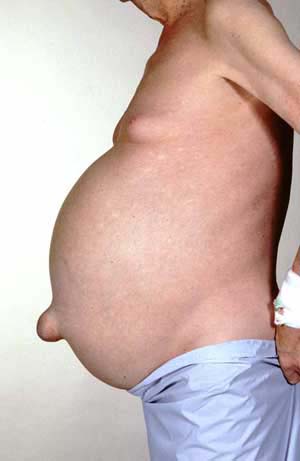 Vyšetření u ascitu
Poklep, undulace, pohmat, poslech
Pavoučkové névy, palmární erytém, Dupuytrenova kontraktura, zvýraznění žilní kresby – jaterní cirhóza
Hmatná supraklav. (Virchowova) uzlina – susp. tumor žaludku 
Hepatosplenomegalie
Hepatojugulární reflux
Hmatná rezistence, per rectum vyšetření
UZ, CT, laboratoř (JT, koagulace, KO, zákl. biochemie, CB, albumin)
Vyšetření punktátu
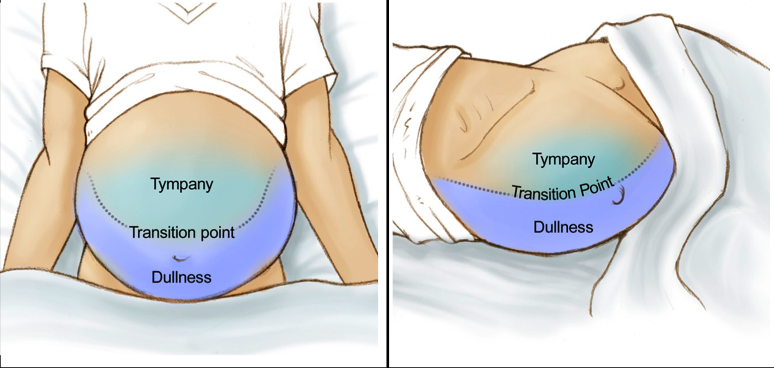 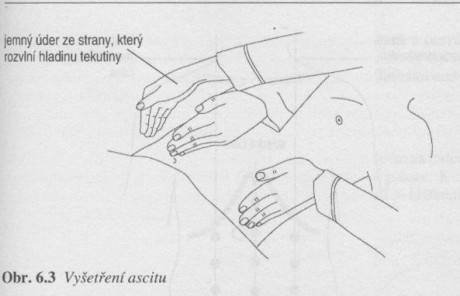 Punkce ascitu
Diagnostická
Terapeutická
    - hlavně u tenzního ascitu
    - při odstranění víc jak 5l suplementovat albumin ( 6-8 g/l ascitu)
             - zábrana hypovolémie a hypotenze
             - možnost podat terlipresin (1mg á 4h po dobu 48h)
Punkce ascitu
Vlevo rozhraní zevní a střední 1/3 spojnice spina iliaca ant. sup. a pupkem
Po vyprázdnění močového měchýrě
Pod USG kontrolou, nemusíme u velkých ascitů
Po punkci sledujeme oběhové parametry a lokální nález na břiše
Kontraindikace – koagulopatie, trombocytopenie, příliš malý výpotek
                               - distenze střeva, adherence ke stěně břišní
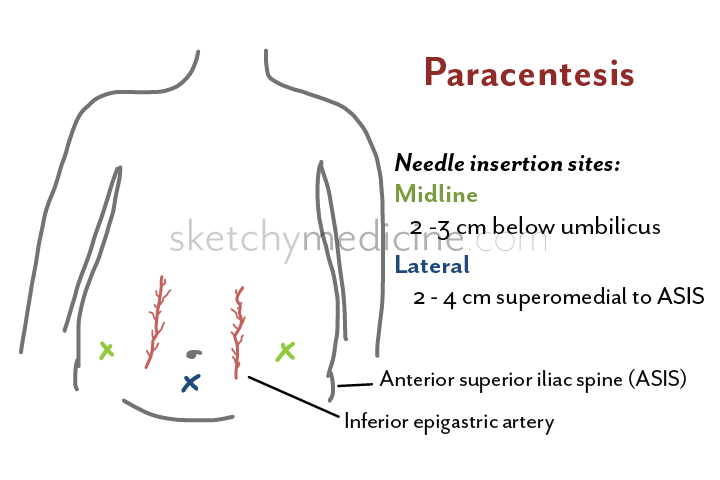 Vzhled ascitu
Chylózní – mléčný vzhled způsoben obstrukcí či narušením lymf. cév
Zbarvený žlučí – biliární peritonitída
Krvavý – malignita, trauma, tuberkulóza
Slámově žlutý – většina ostatních onemocnění
Vyšetření punktátu
Celková bílkovina, albumin ( transsudát/exsudát)
    - transsudát (málo bílkovin, nízká specifická hmotnost)
Amyláza
LDH
Triglyceridy
Vyšetření počtu krevních elementů
Kultivace
Cytologie
Vyšetření punktátu
SAAG: serum – ascites albumin gradient
Terapie ascitu
Kauzální, je-li to možné
Symptomatická
Režimová opatření – klid na lůžku, restrikce sodíku (5-10 g/den), restrikce tekutin (1,5 – 2 l/den), vyloučení nefrotox. léků
Diuretika – spironolakton a Furosemid
Paracentéza
TIPS
TIPS
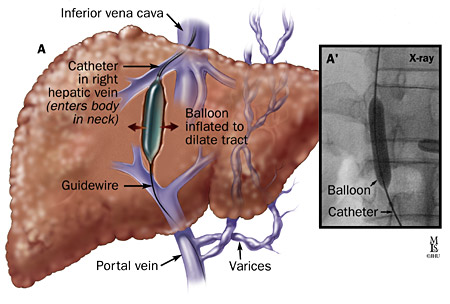 Cirhóza jater
Difuzní přestavbový proces se zánětlivými a nekrotickými změnami, fibrózou a tvorbou regeneračních uzlů
Prevalence – odhad až 0,5 % - ve 40 % asymptomatická
Nejčastější nenádorová příčina úmrtí na nemoci GIT
Etiopatogeneze cirhózy
Cirhotické změny jsou reakce na nekrózu hepatocytů
Nějčastěji jde o alkoholickou cirhózu
Při chronické virové hepatitídě B a C 
Méně časté:
   - poškození toxiny, poléková
   - infekce (brucelóza, echinokok)
   - autoimunitní choroby ( hepatitídy, cholangitídy)
   - metabolické – získané (NASH), vrozené (hemochromatóza, Wilsonova     	                    nemoc, porfyrie)
   - dlouhodobá cholestáza u biliární obstrukce
Klinický obraz
Variabilní: asymptomat. – dyspeptické obtíže – jaterní selhání
Dekompenzovaná cirhóza – objevení symptomů vyplývajících ze syntetické nebo exkreční funkce jater
Kvalifikace dle Child – Pughovy kvalifikace 
Zvýšené riziko karcinomu v terénu cirhózy
Diagnostika
Nejdůležitější je USG nebo CT
Pro adekvátní léčbu a prognózu je vhodné stanovení Child – Pughovy klasifikace
Child – Pughovo skóre: 5-6 bodu = A 
                                         7-9 bodu = B
                                         10 -15 bodu = C
Terapie cirhózy
Snaha o odstranění nebo alespoň léčbu příčiny
Hepatoprotektiva – jednoznačný efekt neprokázán
Léčba důsledku portální hypertenze
Dostatečná výživa – 1-1,5 g proteinu/kg/den (CAVE: jaterní encefalopatie)
U tzv. end – stage liver disease - transplatace
Prognóza
Závisí na přitomnosti komplikací portální hypertenze
Prognóza dle Child - Pugh
Alkoholická cirhóza
Důsledkem dlouhodobého abúzu alkoholu
U excesivního pití již během 18 měsíců
Klin. obraz -  viz. cirhóza, subfebrilie, anorexie, ikterus
Dg. - hepatomegalie, pavoučkovité névy, Dupeytrenova kontraktura,
           krvácivé projevy na kuži, otoky, gynekomastie, ascites, kachexie
          - v lab. – elevace AST, ALT, GMT, porucha koagulace
Th.: abstinence, multivitamínové preparáty vč. kys. listové, léčba       	komplikací cirhózy, po 6 měsících abstinence možná   	transplantace
Primární biliární cirhóza
Chronické, cholestatické a destruktivní onemocnění interlobulárních a septálních žlučovodů
Zejména u žen středního věku (poměr ženy,muži 9:1)
Autoimunitní onemocnění s přítomností antimitochondr. protilátek
Klin. obraz – v lab. cholestat. změny a AMA, někdy ANA protilátky, pruritus, sucho v ústech, osteoporóza, ikterus, xantelasmata, projevy dekomp. cirhózy a portální hypertenze
Dg. - 3-4x vyšší ALP a GMT, mírná elevace AST a ALT, AMA protilátky
            - klinika + histol. obraz z biopsie
Th - Ursodeoxycholová kys., na pruritus cholestyramin, imunosupresiva,
            transplantace jater
Sekundární biliární cirhóza
Důvodem je dlouhodobá obstrukce vývodných žlučových cest komlikovaná opak. bakt. infekcí a purulentní cholangitídou
Etio - choledocholitiáza, iatrogenní striktury, chronická pankreatitída,
   biliární karcinom, karcinom hlavy pankreatu, cystická fibróza
Klin. obraz - symtomy prim. onemocnění, příznaky cirhózy, pruritus
Th. - řešení vyvolávající přičiny, biliární dekomprese, u pruritu cholestyramin, suplemetace vit. rozpustných v tucích
Primární sklerozující cholangoitída
Autoimunitní zánětlivé postižení intra- i extrahepat. žlučovodů, které vede ke chron. cholestáze a vzniku sek. biliární cirhozy
Až v 80% asoc. s IBD (hl. ulcerózní kolitída)
KO – únava, svědení, bolest v pravém hypochondriu, ikterus, febrilie, nechutenství. V pokroč. stádiích obraz jaterní cirhózy
Dg. – anaméza IBD, elevace obstrukč. enzymu, bilirubinu, MRCP, ERCP
Th. – drény, stenty, ursodeochycholová kys., hepatoprotektiva, supl. vit.( A,D,E,K), terapie pruritu, při cholangitídě ATB – cefalosporiny)
         - jaterní transplantace
Nealkoholická steatohepatitída 				(NASH)
Progrese nealkoholické steatózy  s přítomností zánětu a fibrózy
Nealkohol. steatóza – akumulace tuků v hepatocytech bez významné komzumace alkoholu (do 20g etanolu/den)
Těsná souvislost s obezitou a metabolickým syndromem
KO – v popředí symptomatologie metabol. syndromu, symtomy cirhózy a portální hypertenze
Dg. – USG, elevace ALT, AST, biopsie, UZ elastografie jater
Th. – úprava životosprávy, redukce hmotnosti, metformin, statiny